Comp 401Inheritance: IS-A
Instructor: Prasun Dewan
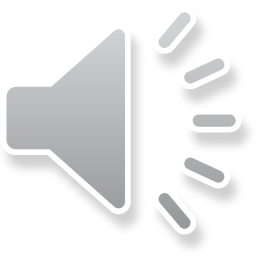 Prerequisite
Interfaces
Inheritance and Arrays
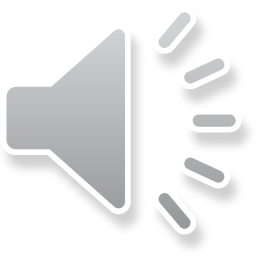 IS-A
IS-A Relationship
Human IS-A Mammal
Salmon IS-A Fish
ACartesianPoint IS-A Point
T1 IS-A T2 if T1 has all traits ( methods and variables in Java) of T2
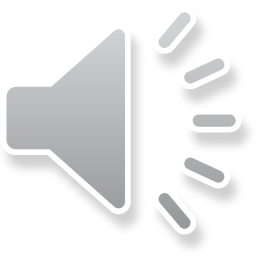 IS-A Relationship
Object
String
History
AString
History
String
String
Database
AString
Database
implements
extends
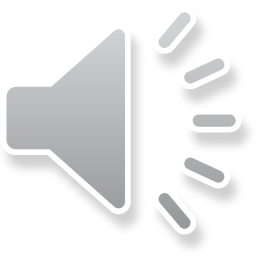 IS-A Definition
Implements: T1 implements T2 => T1 IS-A T2
 AStringHistory IS-A StringHistory
 AStringDatabase IS-A StringDatabase
Extends: T1 extends T2 => T1 IS-A T2
StringDatabse IS-A StringHistory
AStringDatabse IS-A AStringHistory
Transitive:
T1 IS-A T2
T2 IS-A T3 
=> T1 IS-A T3
AStringDatabase IS-A StringHistory
Reflexive:
T1 == T2 => T1 IS-A T2
	StringHistory IS-A StringHistory
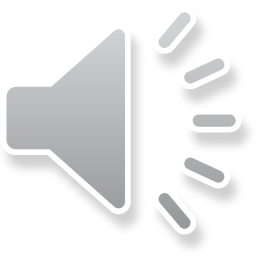 Why Interesting?
Physical Object
Object
Animal
Vehicle
AString
History
String
AString
Database
Mammal
Car
Helps in understanding the designs/implementations
Primate
Regular Accord
String
History
Helps users of the types
Human
Deluxe Accord
String
Database
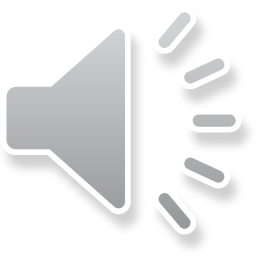 Exact  Typing and Overloaded Methods
public void print (ABMISpreadsheet aBMISpreadsheet) {
  System.out.println ("Height:" + aBMISpreadsheet.getHeight());
  System.out.println ("Weight:" + aBMISpreadsheet.getWeight());
  System.out.println("BMI:" + aBMISpreadsheet.getBMI());
}
print (new ABMISpreadsheet());
public void print (AnotherBMISpreadsheet aBMISpreadsheet) {
  System.out.println ("Height:" + aBMISpreadsheet.getHeight());
  System.out.println ("Weight:" + aBMISpreadsheet.getWeight());
  System.out.println("BMI:" + aBMISpreadsheet.getBMI());
}
print (new AnotherBMISpreadsheet());
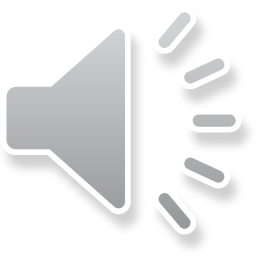 Flexible Typing and Polymorphism
public void print (BMISpreadsheet aBMISpreadsheet) {
  System.out.println ("Height:" + aBMISpreadsheet.getHeight());
  System.out.println ("Weight:" + aBMISpreadsheet.getWeight());
  System.out.println("BMI:" + aBMISpreadsheet.getBMI());
}
print (new AnotherBMISpreadsheet());
print (new ABMISpreadsheet());
ABMISpreadsheet implements BMISpreadsheet
ABMISpreadsheet IS-A BMISpreadsheet
AnotherBMISpreadsheet implements BMISpreadsheet
AnotherBMISpreadsheet IS-A BMISpreadsheet
T1 IS-A T2 if T1 has all traits ( methods and variables in Java) of T2
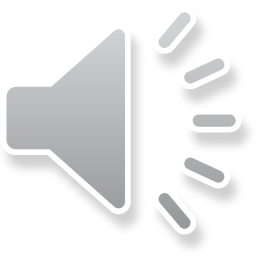 IS-A (Review)
IS-A Relationship
Human IS-A Mammal
Salmon IS-A Fish
ACartesianPoint IS-A Point
T1 IS-A T2 if T1 has all traits ( methods and variables in Java) of T2
T1 IS-A T2 if  the set of members of T1 is a subset of the set of members of T2
T1 IS-A T2 if T2 can be substituted by T1 that is whenever a member of T2 is expected a member of T1 can be used
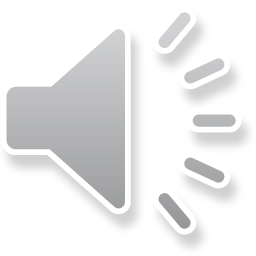 IS-A Relationship (Review)
Object
String
History
AString
History
String
String
Database
AString
Database
implements
extends
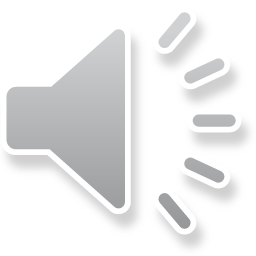 Why Interesting? (Review)
Physical Object
Object
Animal
Vehicle
AString
History
String
Helps in understanding the designs/implementations
T1 IS-A T2 if T1 has all traits ( methods and variables in Java) of T2
AString
Database
Mammal
Car
Helps users of the types
Primate
Regular Accord
String
History
T1 IS-A T2 if T2 can be substituted by T1 that is whenever a member of T2 is expected a member of T1 can be used
Human
Deluxe Accord
String
Database
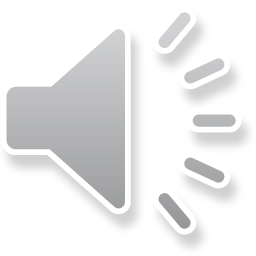 Flexible Typing and Polymorphism (Review)
public void print (BMISpreadsheet aBMISpreadsheet) {
  System.out.println ("Height:" + aBMISpreadsheet.getHeight());
  System.out.println ("Weight:" + aBMISpreadsheet.getWeight());
  System.out.println("BMI:" + aBMISpreadsheet.getBMI());
}
print (new AnotherBMISpreadsheet());
print (new ABMISpreadsheet());
ABMISpreadsheet implements BMISpreadsheet
ABMISpreadsheet IS-A BMISpreadsheet
AnotherBMISpreadsheet implements BMISpreadsheet
AnotherBMISpreadsheet IS-A BMISpreadsheet
T1 IS-A T2 if T2 can be substituted by T1 that is whenever a member of T2 is expected a member of T1 can be used
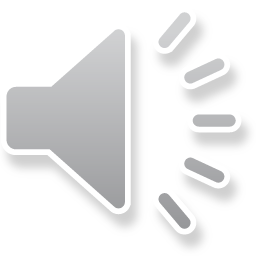 Type-Checking Examples
AStringHistory stringHistory = new AStringHistory();
StringHistory stringHistory = new AStringHistory();
StringHistory stringHistory = new AStringDatabase();
StringDatabase stringDatabase = new AStringHistory();
Value of type T1 can be assigned to  variable of type T2
If T1 IS-A T2
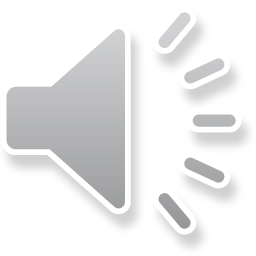 Rationale and Casting
StringDatabase stringDatabase = new AStringHistory();
stringDatabase.clear()
StringHistory stringHistory = new AStringDatabase();
stringHistory.size()
stringHistory .clear()
((StringDatabase) stringHistory) .clear()
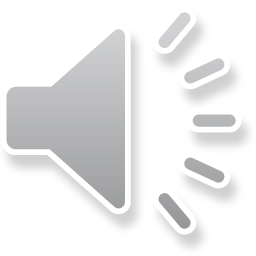 Analogy for Type Checking Rules?
Physical Object
Object
Animal
Vehicle
AString
History
String
If you need to be assigned a vehicle ( a  pet)
AString
Database
Mammal
Car
A car or bicycle ( a cat or dog) will do
Primate
Regular Accord
String
History
If you need to be assigned a car ( a  dog )
Human
Deluxe Accord
String
Database
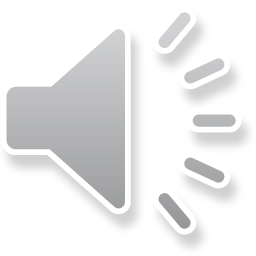 A bicycle ( a cat) will not do
Getting an Upgrade
Regular Model Requested
Deluxe Model Assigned
Navigation System
myCar.steer();
myCar.    setCity(“Raleigh”);
((DeluxeModel) myCar).    setCity(“Raleigh”);
RegularModel  myCar = new ADeluxeModel ();
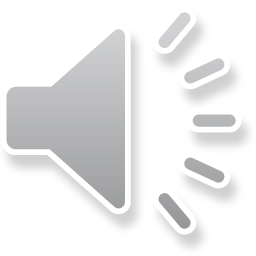 Getting a Downgrade
Deluxe Model Requested
Regular Model Assigned
myCar.steer();
myCar.    setCity(“Raleigh”);
DeluxeModel  myCar = new ARegularModel ();
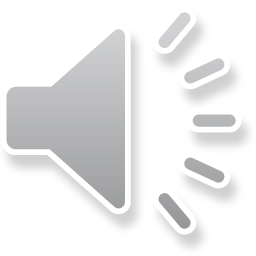 Typing Arrays Elements
Object[] objects = { “Joe Doe”, new AStringDatabase(), new AStringHistory()};
String[] strings = {“Joe Doe”, new Object()};
Given an array of type T[], the type of each element of the array IS-A T.
The elements of an array can be of different types
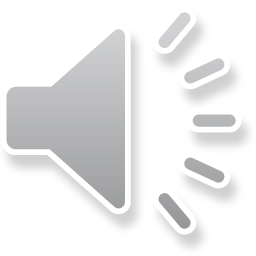 IS-A Rules Revisited
Extends: T1 extends T2 => T1 IS-A T2
Implements: T1 implements T2 => T1 IS-A T2
Transitive:
T1 IS-A T2
T2 IS-A T3 
=> T1 IS-A T3
Reflexive:
T1 == T2 => T1 IS-A T2
Value of type T1 can be assigned to  variable of type T2, if T1 is a T2
StringHistory stringHistory = new AStringDatabase();
Object o = stringHistory;
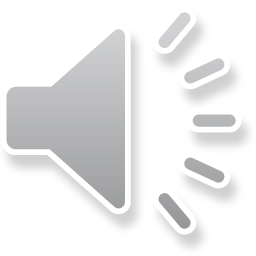 Conceptual Problems in Java
Object
println takes argument of type Object
! (Interface subtype of Class)
String
History
AString
History
String
Interface subtype of Object
String
Database
AString
Database
StringHistory stringHistory = new AStringHistory();
System.out.println(stringHistory);
Assigning an interface to an Object
Additional IS-A rule: T IS-A Object, for all T
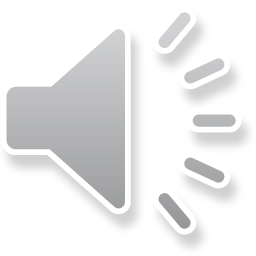 Type-Checking Examples For Primitive Types
int i= 2.5;
double d = 2;
int i=  (int) 2.5;
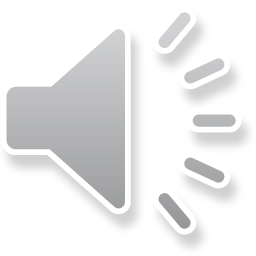 Assignment Rules for Primitive Types
If T1 narrower than T2 (Set of instances of T1  Set of instances of T2)
Expression of type T1 can be assigned to variable of type T2
Expression of type T2 can be assigned to variable of type T1 with cast
Primitive casts can convert values
(int) double converts double to int value
Object casts never convert values!
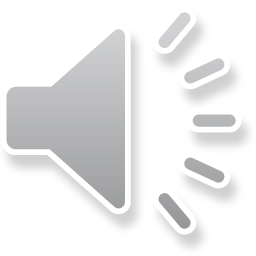 Tree
Physical Object
Object
Animal
Vehicle
AString
History
String
DAG: Node with multiple parents?
AString
Database
Mammal
Car
Primate
Regular Accord
String
History
Human
Deluxe Accord
String
Database
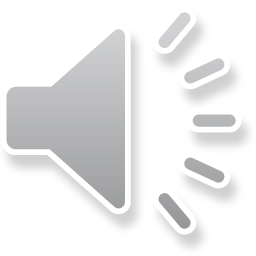 DAG? Multiple Inheritance?
AString History
ALocatable
Vehicle
Human
Parent
ALocatableStringHistory
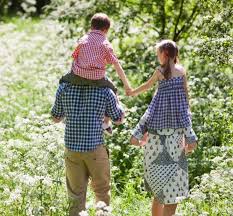 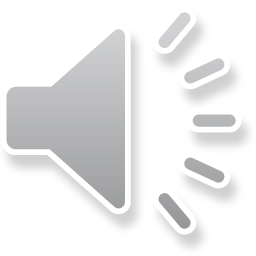 Problem with Multiple Class Inheritance
public String toString() {
  String retVal = "";
  for (int i = 0; i < size; i++) {
    String separator = 
       (i == size- 1)?"":":";
    retVal += separator + contents[i];
  }
  return retVal;
}
public String toString() {
   return  x + "," + y;
}
AStringHistory
ALocatable
ALocatableStringHistory
Which toString() should be called? They are different methods with the same header.
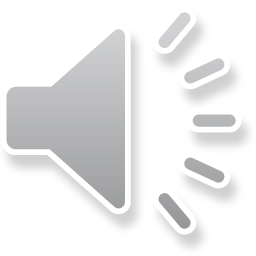 Problem with Multiple Interface Inheritance?
public String toString();
public String toString();
StringHistory
Locatable

LocatableStringHistory
Duplicates added to a set of methods
Inheriting the fact you have eyes vs. a particular  kind of eyes
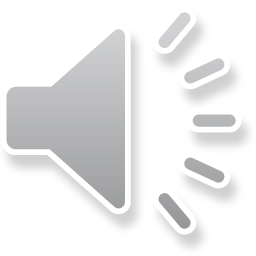 Cycles?
String
History
String
Database
Conceptually If a type is a special case of another type, it cannot be a general case of that type unless it is equal to the other type
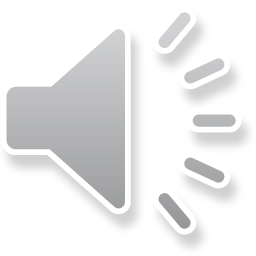 Implementing Multiple Interfaces
public class ABMISpreadsheetAndCalculator implements BMISpreadsheet, BMICalculator{    
    double height, weight, bmi;    
    public double getHeight() {
        return height;
    }
    public void setHeight(double newHeight) {
        height = newHeight;
        bmi = calculateBMI(height, weight);
    }    
    public double getWeight() {
        return weight;
    }
    public void setWeight(double newWeight) {
        weight = newWeight;
        bmi = calculateBMI(height, weight);
    }    
    public double getBMI() {
        return bmi;
    }
    public double calculateBMI(double height, double weight) {
        return weight/(height*height);
}
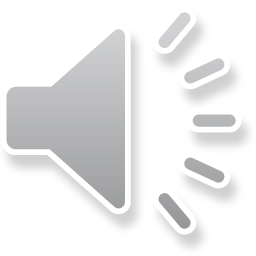 Typing Issue
public static void main (String[] args) {
    BMISpreadsheet bmiSpreadsheet = new ABMISpreadsheetAndCalculator();
    bmi = bmiSpreadsheet.getBMI();
 // bmi = bmiSpreadsheet.calculateBMI(1.77, 75);
 }
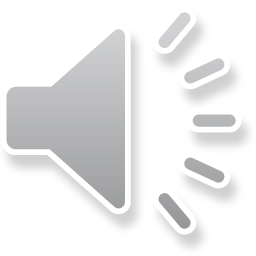 Multiple Interface Inheritance
public interface BMISpreadsheetAndCalculator extends BMISpreadsheet, BMICalculator{

}
An interface can extend multiple interfaces
A class cannot extend multiple classes (in Java)
An extended interface or class may not have extra methods!
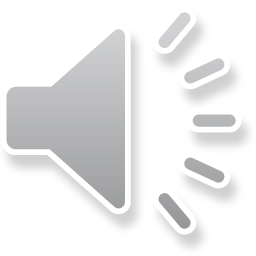 Implementing Single Interface
public class ABMISpreadsheetAndCalculator implements BMISpreadsheetAndCalculator{    
    double height, weight, bmi;    
    public double getHeight() {
        return height;
    }
    public void setHeight(double newHeight) {
        height = newHeight;
        bmi = calculateBMI(height, weight);
    }    
    public double getWeight() {
        return weight;
    }
    public void setWeight(double newWeight) {
        weight = newWeight;
        bmi = calculateBMI(height, weight);
    }    
    public double getBMI() {
        return bmi;
    }
    public double calculateBMI(double height, double weight) {
        return weight/(height*height);
}
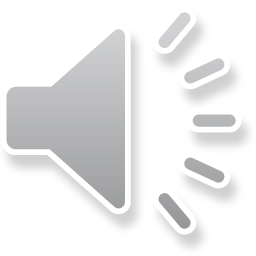 Typing
public static void main (String[] args) {
    BMISpreadsheet bmiSpreadsheet = new ABMISpreadsheetAndCalculator();
    bmi = bmiSpreadsheet.getBMI();
 // bmi = bmiSpreadsheet.calculateBMI(1.77, 75);
 }
public static void main (String[] args) {
    BMISpreadsheetAndCalculator bmiSpreadsheet = 
       new ABMISpreadsheetAndCalculator();
    double bmi = bmiSpreadsheet.calculateBMI(1.77, 75);
    bmi = bmiSpreadsheet.getBMI();
 }
Every public method of a class must be in an interface
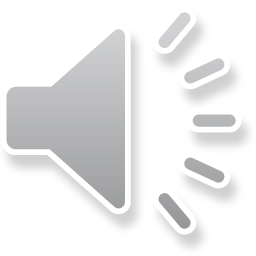 A class should implement a single (possibly multiply extended) interface
Inheriting Constants
public class AStringHistory implements StringHistory {
    public final int MAX_SIZE = 50;
    ….
}
public class AStringDatabase 
                         extends AStringHistory implements StringDatabase { 
   public AStringDatabase() {
        System.out.println(MAX_SIZE);
    } 
     ….  
}
Ambiguous.
public interface StringDatabase  extends StringHistory  {
	 public final int MAX_SIZE = 20;  
     ….  
}
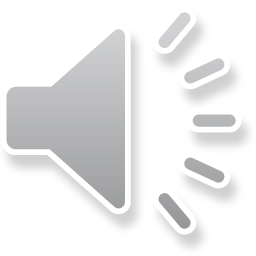 Inheriting Constants
public class AStringHistory implements StringHistory {
    public final int MAX_SIZE = 50;
    ….
}
public class AStringDatabase 
                         extends AStringHistory implements StringDatabase { 
….  
}
public interface StringDatabase  extends StringHistory  {
	 public final int MAX_SIZE = 20;  
     ….  
}
StringDatabase stringDatabase = new AStringDatabase();
System.out.println(stringDatabase.MAX_SIZE);
Interface constant used
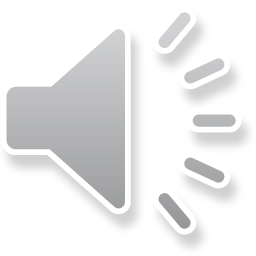 Inheriting Constants
public class AStringHistory implements StringHistory {
    public final int MAX_SIZE = 50;
    ….
}
public class AStringDatabase 
                         extends AStringHistory implements StringDatabase { 
….  
}
public interface StringDatabase  extends StringHistory  {
	 public final int MAX_SIZE = 20;  
     ….  
}
AStringDatabase stringDatabase = new AStringDatabase();
System.out.println(stringDatabase.MAX_SIZE);
Ambiguous
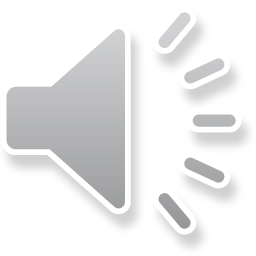 ObjectEditor and Inheritance
@StructurePattern(StructurePatternNames.POINT_PATTERN) 
public interface MutablePoint {…}
@StructurePattern(StructurePatternNames.OVAL_PATTERN) 
public class ACartesianPoint implements Point {…}
public class AMutablePoint extends ACartesianPoint implements Point {…}
Ambiguous
@StructurePattern(StructurePatternNames.RECTANGLE_PATTERN) 
public class AMutablePoint extends ACartesianPoint implements MutablePoint {…}
Class of the object gets precedence over its super types
Java does not define inheritable annotations, this is ObjectEditor simulating inheritance using its own rules
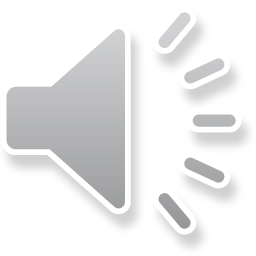 Multiple Inheritance in ObjectEditor
@Explanation("Location in Java coordinate System.")
public interface Point {…}
@Explanation("Uses Cartesian representation.")
public class ACartesianPoint implements Point {…}
@Explanation("Has max and min values.")
public class ABoundedPoint extends AMuatablePoint implements BoundedPoint {…}
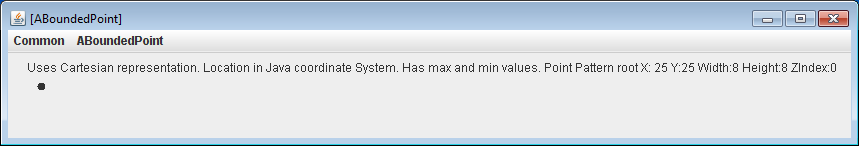 Sometimes inherited attributes can be combined rather than overridden.
Calling super() essentially achieves that and some languages automatically called overridden methods in addition to constructors
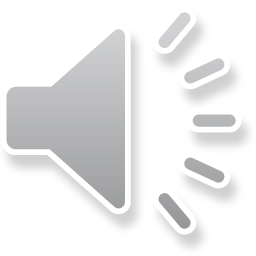 How to get Inheritance Right?
If type T1 contains a super set of the method headers in another type T2,  then T1 should extend T2?
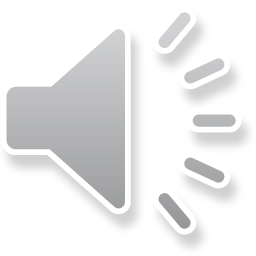 Correct Use of Inheritance
size()
String
History
size
AString
History
size()
elementAt()
contents
elementAt()
addElement()
MAX_SIZE
addElement()
isFull()
Subtype
Superclass
Supertype
Subclass
implements
extends
extends
removeElement (int)
AString
Database
member()
member()
String
Database
removeElement (String)
removeElement()
shiftUp()
clear()
indexOf()
clear()
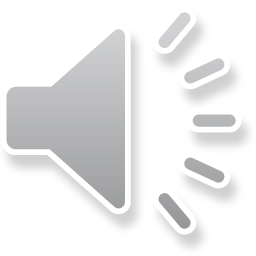 Not Using Inheritance When you can
size()
String
History
size
AString
History
size()
elementAt()
contents
elementAt()
addElement()
MAX_SIZE
addElement()
isFull()
implements
Method header duplication
Implementation duplication
size
AString
Database
size()
size()
String
Database
contents
elementAt()
elementAt()
addElement()
MAX_SIZE
addElement()
member()
isFull()
removeElement (int)
member()
removeElement()
shiftUp()
removeElement
clear()
indexOf()
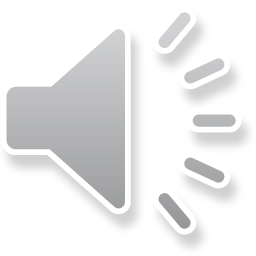 clear()
Not Using Inheritance When you can?
size()
String
History
size
AString
History
size()
elementAt()
contents
elementAt()
addElement()
MAX_SIZE
addElement()
isFull()
implements
Same conceptual operation associated with different header
Same code associated with different header
size
AString
Database
sizeD()
sizeD()
String
Database
contents
elementAtD()
elementAtD()
addElementD()
MAX_SIZE
addElementD()
memberD()
isFullD()
removeElement (int)
memberD()
removeElementD()
shiftUp()
removeElementD
clearD()
indexOf()
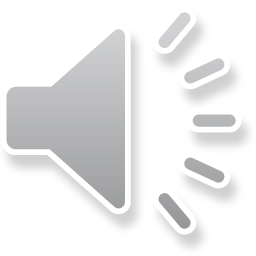 clearD()
Point and Line
AMutable Point
getX()
setX()
getY()
setY()
ALine
getX()
setX()
getY()
setY()
getWidth()
setWidth()
getHeight()
setHeight()
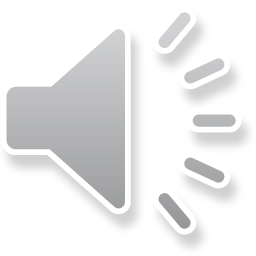 Inherit?
AMutable Point
getX()
setX()
getY()
setY()
A Line is not a Point!
extends
ALine
getWidth()
setWidth()
getHeight()
setHeight()
T1 IS-A T2 if T2 can be substituted by T1 that is whenever a member of T2 is expected a member of T1 can be used
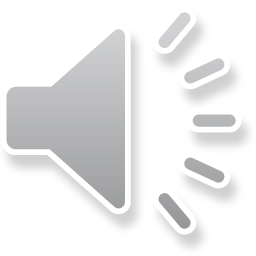 Inherit? (Review)
AMutable Point
getX()
setX()
getY()
setY()
A Line is not a Point!
extends
ALine
getWidth()
setWidth()
getHeight()
setHeight()
T1 IS-A T2 if T2 can be substituted by T1 that is whenever a member of T2 is expected a member of T1 can be used
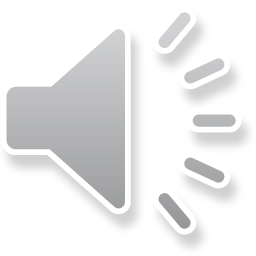 Correct Use
ALocatable
getX()
setX()
getY()
setY()
An extending interface or method may not add extra methods!
extends
extends
AMutablePoint
ALine
getWidth()
setWidth()
getHeight()
setHeight()
Often, to share code in two existing types, a common new super-type is needed
AVerticalLine
ALocatable
getX()
setX()
getY()
setY()
extends
extends
extends
Point
ALine
getWidth()
setWidth()
getHeight()
setHeight()
T1 IS-A T2 if  the set of members of T1 is a subset of the set of members of T2
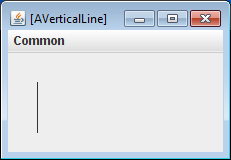 AVertical Line
Overriding Code and Limitations
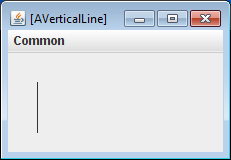 Subclass constructor can have fewer parameters
Cannot disable inherited methods in Java
public class AVerticalLine extends ALine {
  public AVerticalLine (int initX, int initY, int initHeight) {
    super (initX, initY, 0, initHeight);
  }
  public void setWidth(int newVal) {

  }
}
Setter?
Some checks written for Aline do not work for AVerticalLine
public static boolean checkLine(Line aLine, int aWidth) {
  aLine.setWidth(aWidth);
  return aLine.getWidth() == aWidth;
}
 true
System.out.println(checkLine (new ALine(10, 10, 50, 50), 10));
System.out.println(checkLine (new AVerticalLine(10, 10, 50), 10));
 false
Two Potential Principle Violations
Getter/Setter Rule
getP() == v if previous statement is setP(v)
Liskov Substitution Principle
A subtype passes all the checks passed by its supertype
 Very limited  (efficiency based) overriding
By this definition a Set is not a Database
Principles Followed and Not Followed
T1 IS-A T2 if  the set of members of T1 is a subset of the set of members of T2
getP() == v if previous statement is setP(v)
A subtype passes all the checks passed by its supertype
Confusing and the solution depends on you!
Refactor?
ALocatable
getX()
setX()
getY()
setY()
extends
extends
extends
Point
AVertical Line
getHeight()
setHeight()
From bad to worse
A Line is not a vertical or horizontal  line!
ALine
getWidth()
setWidth()
Refactor?
ALocatable
getX()
setX()
getY()
setY()
extends
extends
extends
extends
No principle violations
Point
AShape With Height
getHeight()
setHeight()
Perhaps awkward and too complicated
AVertical Line
ALine
getWidth()
setWidth()
Give an Error?
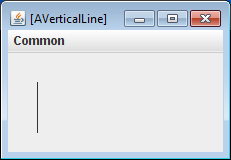 We have made a “bug” a “feature”
Check will fail but checker knows the failure is deliberate
public class AVerticalLine extends ALine {
  public AVerticalLine (int initX, int initY, int initHeight) {
    super (initX, initY, 0, initHeight);
  }
  public void setWidth(int newVal) {
	System.out.println(“Cannot change width”);
  }
}
Several Java collection classes follow this philosophy
Immutable collection classes are subclasses of mutable collection classes, throwing exceptions on read methods
Pure and Practical Answer
Delegation, which we will study later!
Inheritance Rules
Ensure that same conceptual operations are associated with same method headers in different types (interfaces/classes)
ObjectEditor patterns encourage reuse
Use inheritance to get rid of method header/body duplication in different types (interfaces/classes)
Inheritance should respect IS-A relationship
Often delegation (we will see later) is the answer
Getting inheritance right is tricky!
Throw away your first implementation
Primitives and Objects
Object object = 5;
Primitive 5 converted into an instance of wrapper class Integer. Each primitive type is associated with a wrapper class that holds object versions of values of the primitive type. Integer IS-A object, so this should work.
int i = object
int i = (Integer) object
int i = ((Integer) object).intValue;
Value of wrapper class converted into primitive value
Casting vs. Instance Of
((StringDatabase) stringHistory) .clear()
if (stringHistory instanceof StringDatabase) {
   ((StringDatabase) stringHistory) .clear();
} else {
   System.out.println("Got unlucky");
   System.exit(-1);
}
O instanceof T
Return true if Class of O IS-A T
If it is going to give up and terminate, then instanceof check duplicates the same check made by the cast to throw exception
If program has an alternative plan then instanceof makes more sense
Alternatives
StringHistory stringHistory;
if (stringHistory instanceof StringDatabase) {
   display((StringDatabase) stringHistory);
} else if (stringHistory instanceof StringSet) {
   display((StringSet) stringHistory);
} else {
   display(stringHistory);
}
If program has an alternative plan then instanceof makes more sense
Usually considered bad programming to decide alternatives based on instanceof
Instance of: The case against
StringHistory stringHistory;
if (stringHistory instanceof StringSet) {
   display((StringDatabase) stringHistory);
} else if (stringHistory instanceof StringDatabase) {
   display((StringSet) stringHistory);
} else {
   display(stringHistory);
}
Make the alternative actions implementations of the same method in the type of the variable used in instanceof
Declare display() in interface StringHistory and make different classes provide different implementations of it, which are chosen by Java (instead of user program) based on the actual object assigned to stringHistory

stringHistory.display();
Do not have to write the messy if and change it when  additional subtypes of the variable type are added, Java does the dispatching
Why instance of is provided: The case for
StringHistory stringHistory;
if (stringHistory instanceof StringDatabase) {
   display((StringDatabase) stringHistory);
} else if (stringHistory instanceof StringSet) {
   display((StringSet) stringHistory);
} else {
   display(stringHistory);
}


We have fattened the class with display - we want skinny classes in which separable functions should be in separate classes
stringHistory.display()
Display and data should be separate, here a separate class handles display of all kinds of string histories
Sometimes separation of concerns requires instanceof
Use instanceof for testing the class of tokens
Scanning and parsing  are separate
Separation of Concerns
History  Semantics
History Semantics
History Display 1
History Display 2
Can change  display without changing other aspects of history
Display and semantics should go in different classes
if a part A of a class can be changed without changing some other part B of the class, then refactor and put A and B in different classes
Compile Time vs. Runtime Cast Errors: Casting Classes
ABMISpreadsheet bmiSpreadsheet = new ABMISpreadsheet();
ACartesianPoint cartesianPoint = (ACartesianPoint) bmiSpreadsheet;
bmiSpreadsheet can be assigned only an object of subtype of ABMISpreadsheet
No subtype of ABMISpreadsheet can be a subtype also of ACartesianPoint as Java has no multiple class inheritance
Can cast an object /variable of class C1 to Class C2 only if C1 is the same or super or subtype of  C2
AStringHistory stringHistory = (AStringHistory) new AStringHistory();
AStringDatabase database = (AStringDatabase) stringHistory;
stringHistory = (AStringHistory) stringDatabase;
Compile Time vs. Runtime Cast Errors: Casting Classes
ABMISpreadsheet bmiSpreadsheet = …;
ACartesianPoint cartesianPoint = (ACartesianPoint) bmiSpreadsheet;
bmiSpreadsheet can be assigned only an object of subtype of ABMISpreadsheet
No subtype of ABMISpreadsheet can be a subtype also of ACartesianPoint as Java has no multiple class inheritance
Can cast an object /variable of class C1 to Class C2 only if C1 is the same or super or subtype of  C2
AStringHistory stringHistory = …
AStringDatabase database = (AStringDatabase) stringHistory;
stringHistory = (AStringHistory) stringDatabase;
Compile Time vs. Runtime Cast Errors: Interfaces
ABMISpreadsheet bmiSpreadsheet = …
Point cartesianPoint = (Point) bmiSpreadsheet;
bmiSpreadsheet = (ABMISpreadsheet) cartesianPoint;
Some subtype of ABMISpreadsheet may implement Point
public class ABMISpreadsheetAndPoint 
                extends ABMISpreadsheet 
                implements Point {
…
}
ABMISpreadsheet bmiSpreadsheet = new ABMISpreadsheetAndPoint();
Point cartesianPoint = (Point) bmiSpreadsheet;
bmiSpreadsheet = (ABMISpreadsheet) cartesianPoint;
Final Class
String string = “hello”;
Point cartesianPoint = (Point) string;
Some subtype of String may implement Point?
public class AStringAndPoint 
                extends String
                implements Point {
…
}
String is a final class and thus cannot be subtyped
public final class String { 
…
}
Interface Casting Rules
Can cast an object /variable typed by a non final object type to any interface
Can cast an object /variable typed by an interface to any non final object type
Assignment Rules for Object Types
If T1 IS-A T2, Expression of type T1 can be assigned to Variable of type T2
Expression of type T1 can be assigned to Variable of type T2 with (legal) cast of (T1)
The rest are extra slides